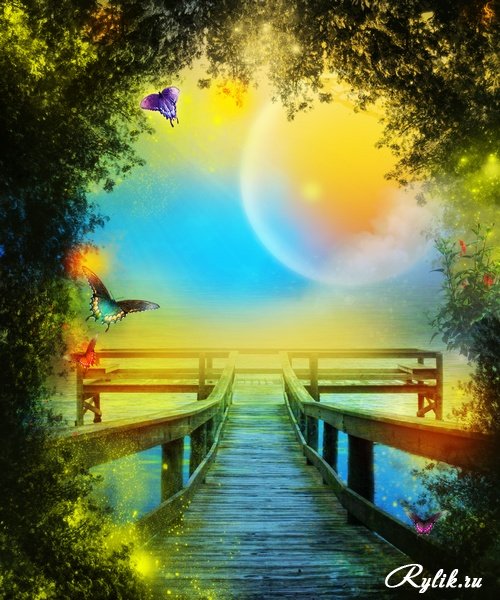 Путешествие
по
сказке
Выполнил: воспитатель
Н.В. Субботина.
МБДОУ№67
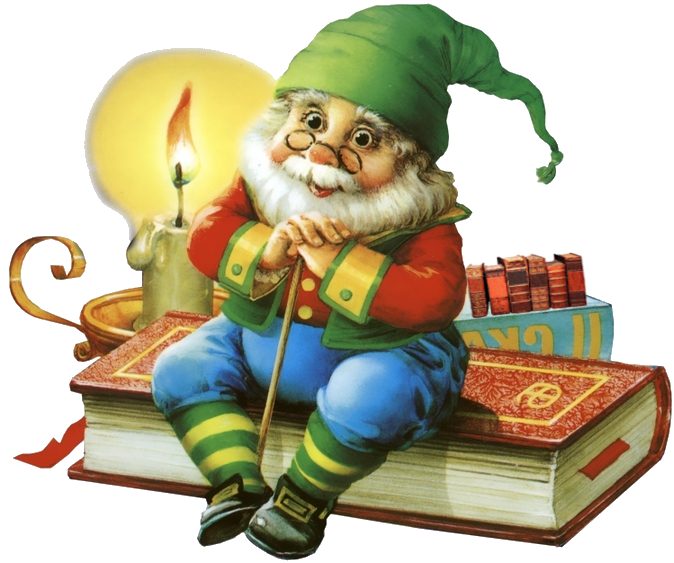 «Ориентировка в пространстве».Цель: формировать у детей позитивную мотивацию к познанию, умение ориентироваться в пространстве.Задачи:	Совершенствовать понимание пространственных отношений (вверху, внизу, впереди, сзади, слева, справа, между, умение обозначать в речи взаимное расположение предметов ; формировать умение ориентироваться на листе бумаги;	Закреплять представления детей о днях недели, наступившем времени года, умение составлять описательный рассказ с опорой на мнемотаблицу; 	Закреплять знания об отношениях между числами натурального ряда, умение выкладывать изображение предмета из нескольких частей.
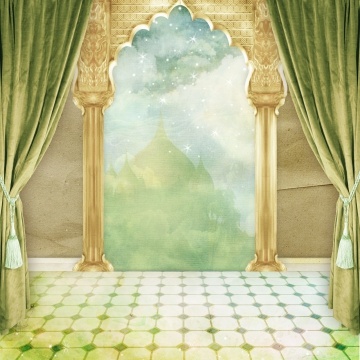 Жил-был царь.
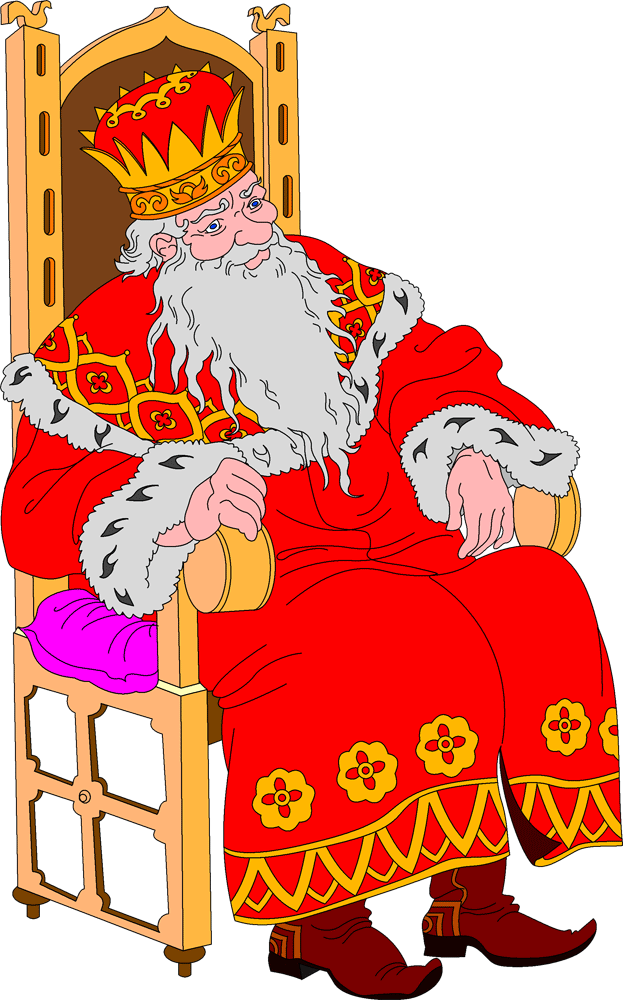 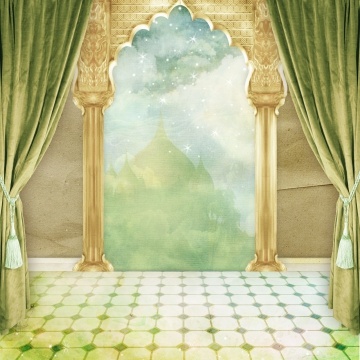 И была у него дочь - красавица.
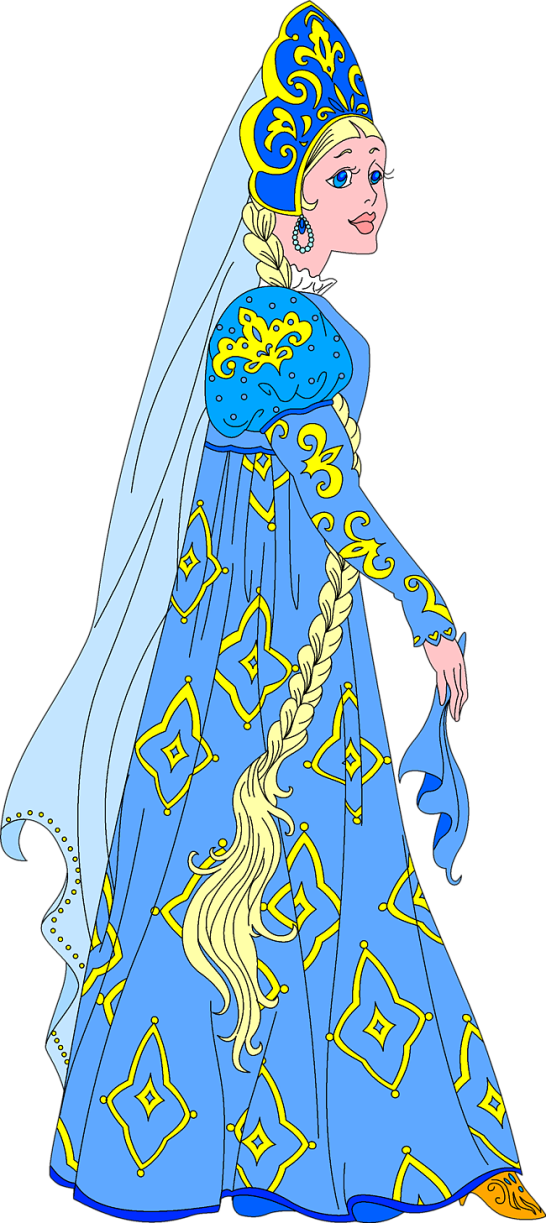 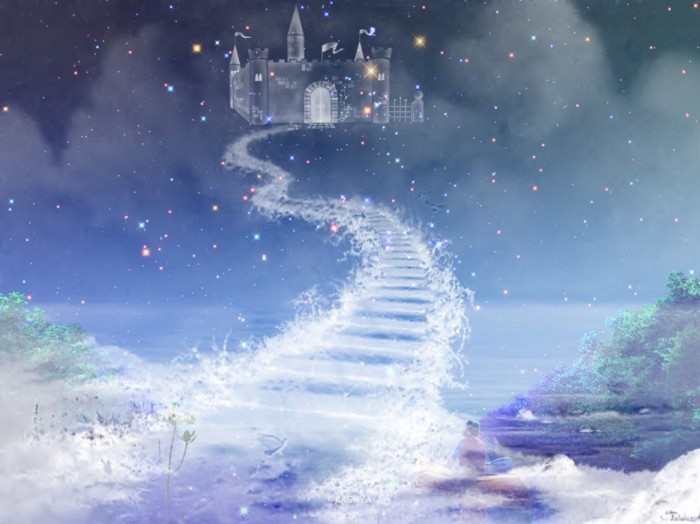 Вышла она в сад погулять, а тут налетел ветер, подхватил царевну и унес в тридевятое царство.
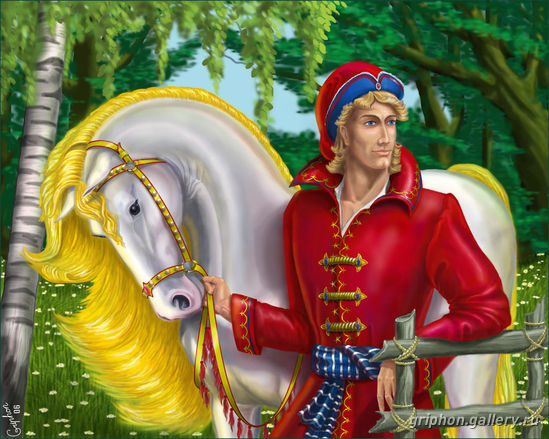 Пригорюнился Иван Царевич и поехал ее искать
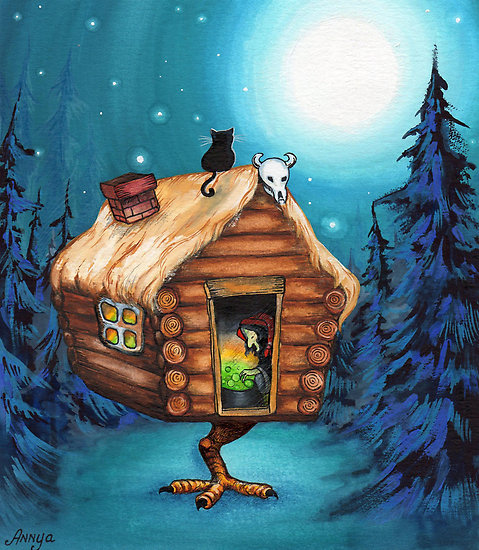 Едет день, едет два. Подъезжает к избушке на курьих ножках.
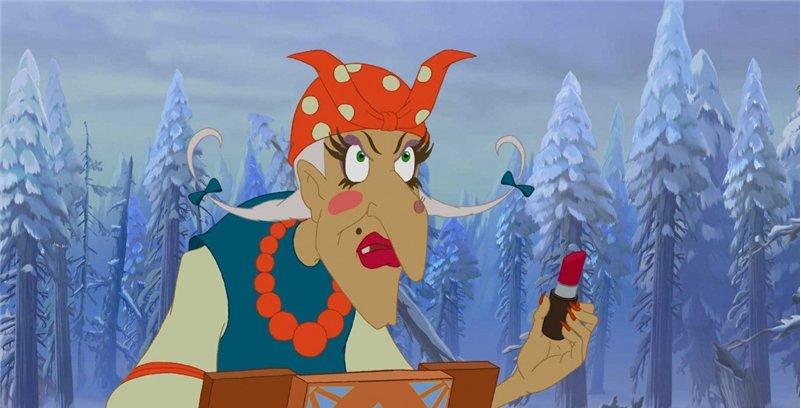 А там живет Баба Яга.
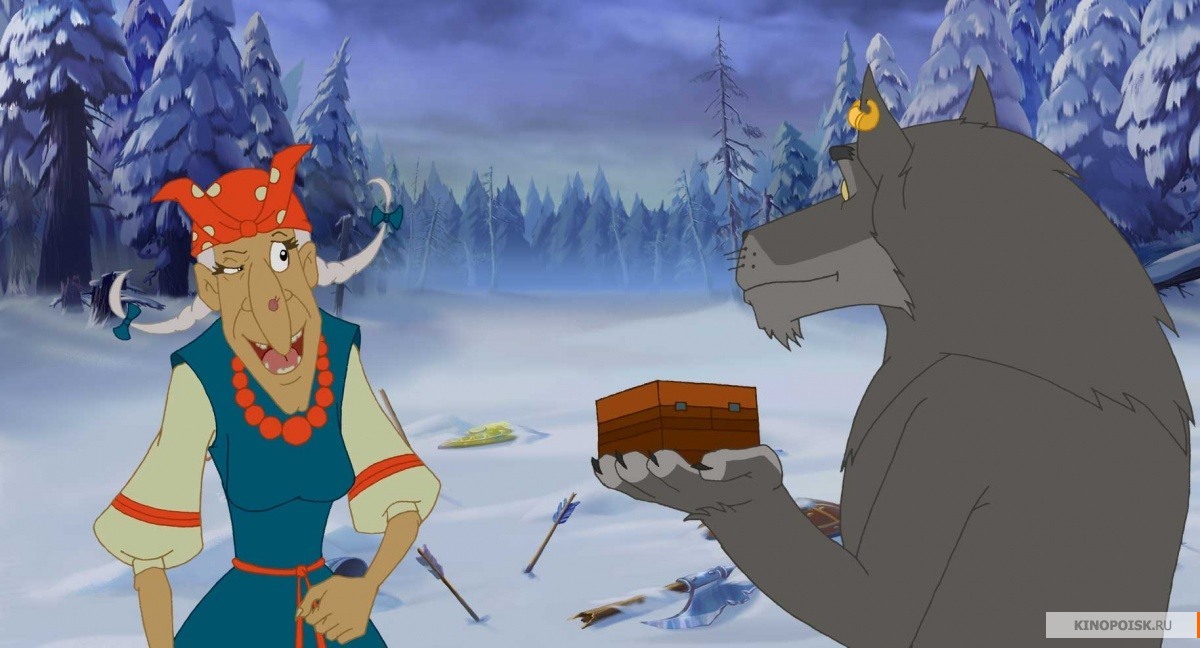 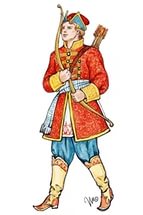 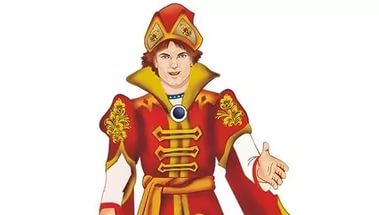 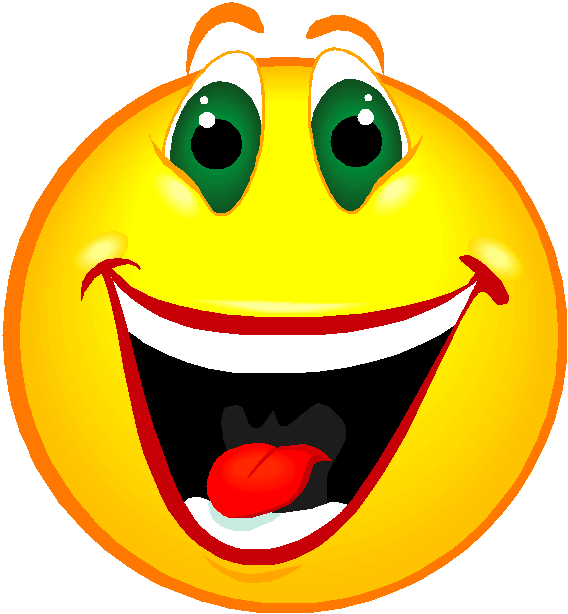 Какой сегодня день недели?
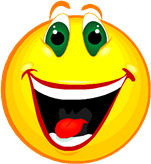 Какой  день недели был вчера?
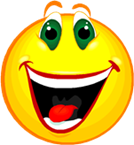 Какой день недели  будет завтра?
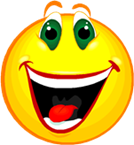 Какие времена года вы знаете?
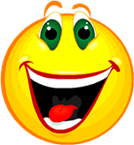 Какое время года наступило?
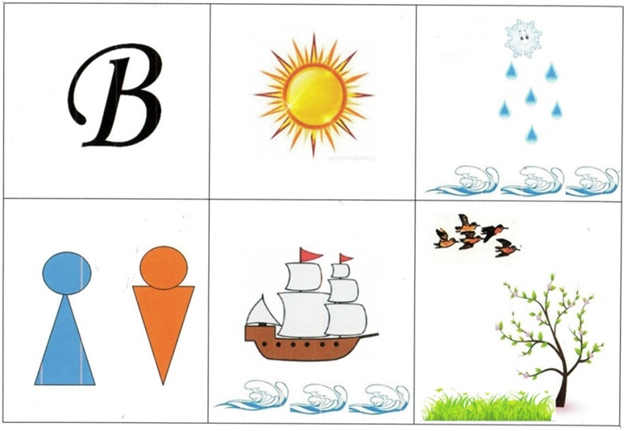 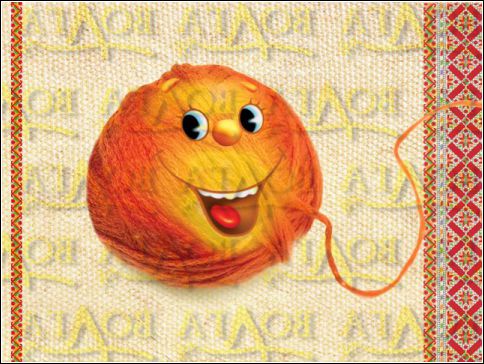 Баба Яга дала клубочек и отправила Царевича к своей сестре Кикиморе.  У неё находится карта. Клубочек покатился, и Царевич пошел за клубком.
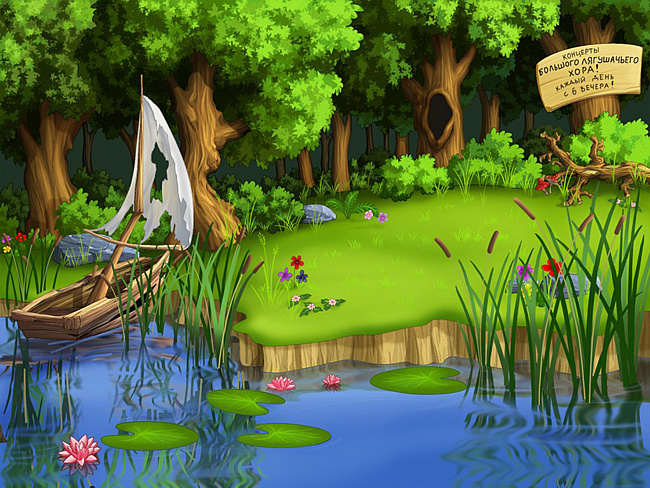 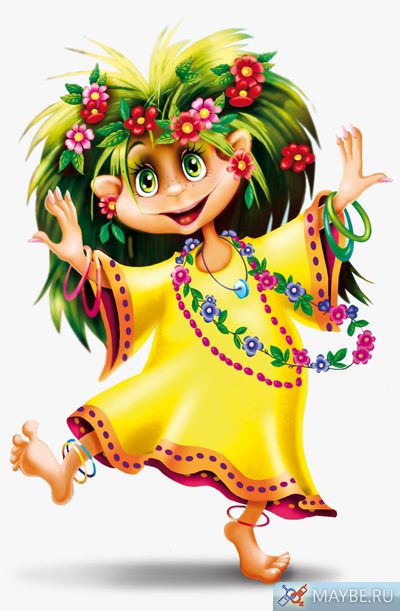 Прикатился клубок к болоту. И вдруг перед царевичем показалась Кикимора.
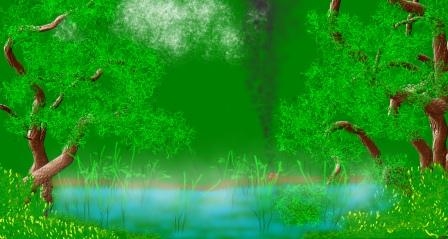 Она выслушала Царевича и решила помочь. Но для того, чтобы получить карту, надо выполнить задание.
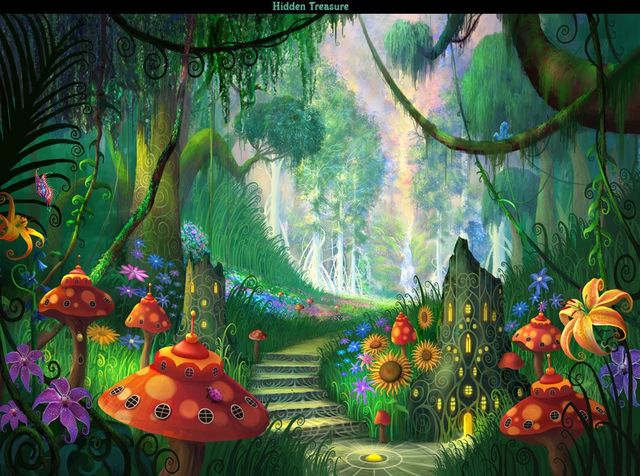 Кикимора дала карту Ивану Царевичу. Клубочек покатился дальше и привел Ивана Царевича в сказочный лес.
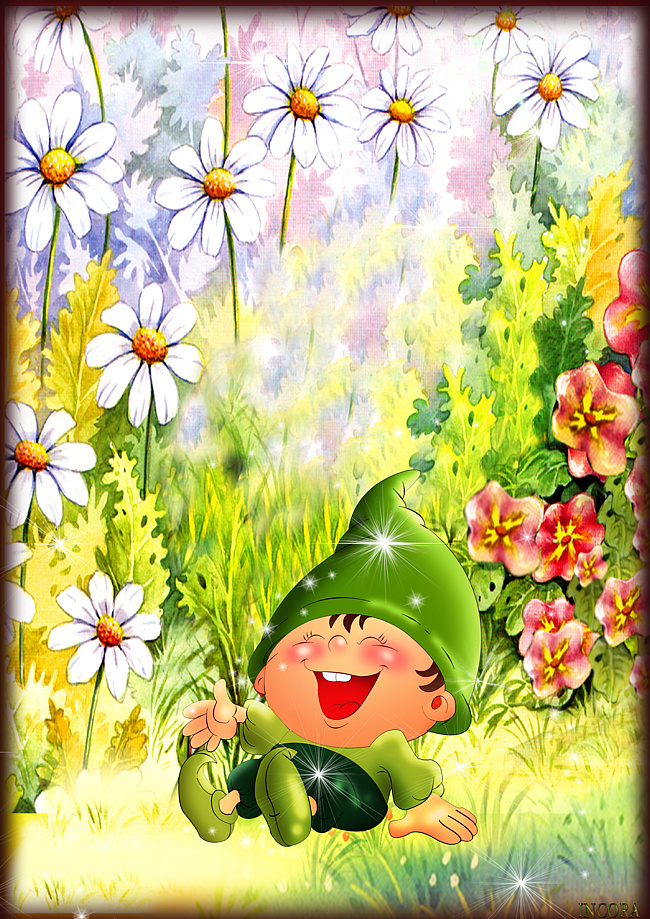 Игра  «Ничего не говори, лишь руками покажи»
Высоко! Низко!
Слева! Справа!
Далеко! Близко!
Широко! Узко!
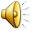 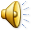 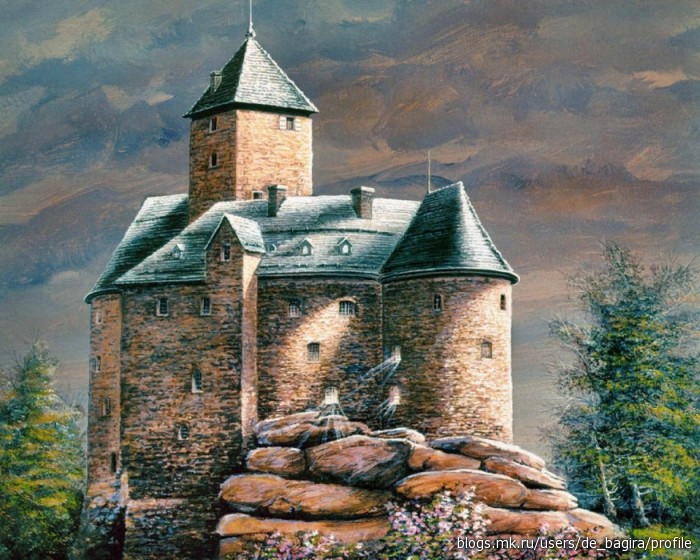 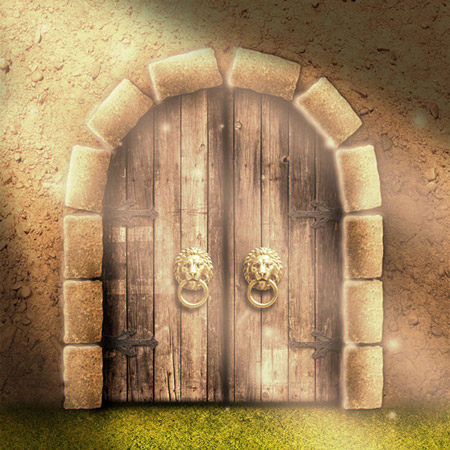 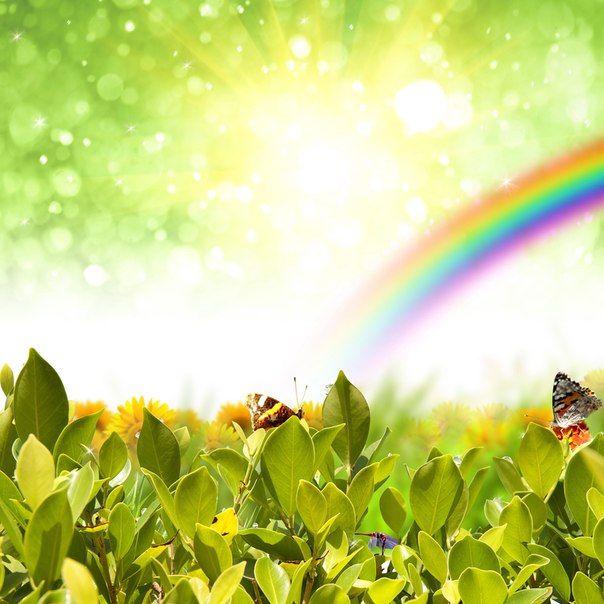 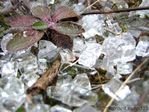 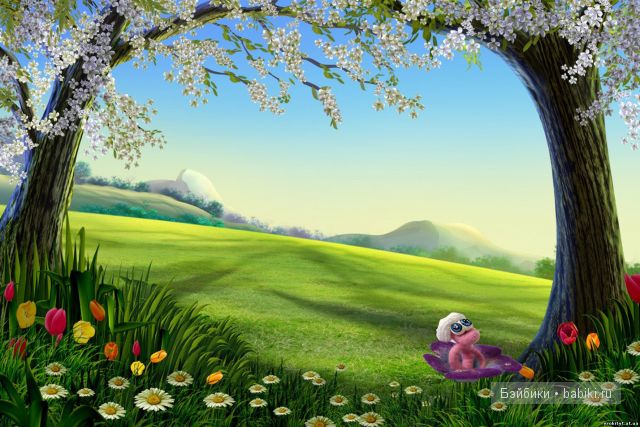 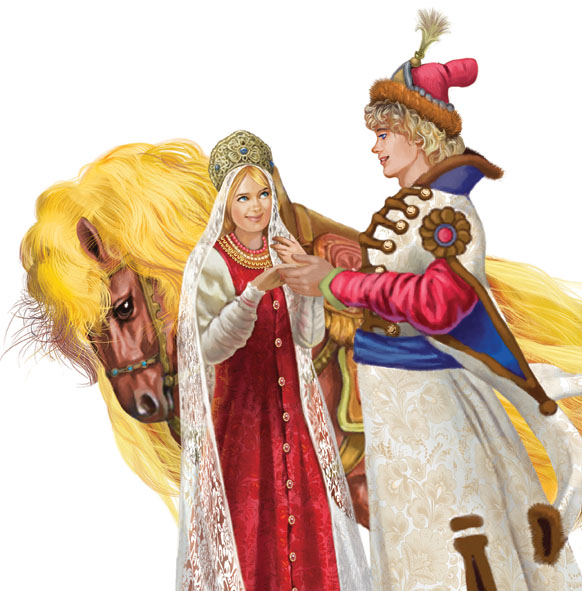 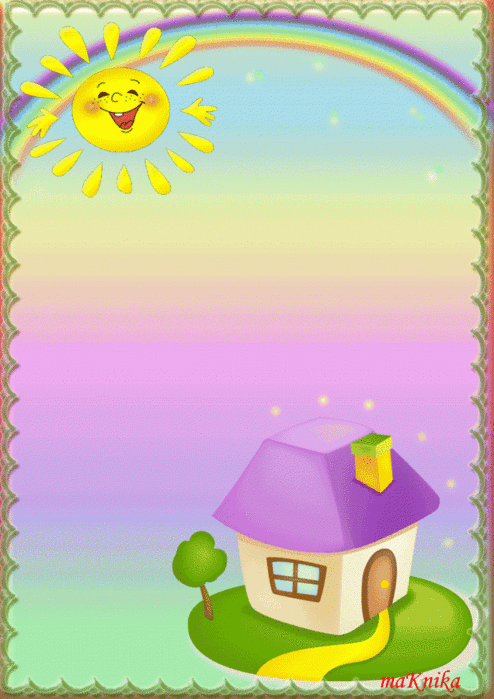 1,2,3,4,5
Вот мы в садике опять. 
С вами в сказке побывали, 
Очень многое узнали, 
Возвратились мы назад, 
Детский сад нам очень рад.
ВРЕМЕНА ГОДА. СОСТАВЛЕНИЕ ОПИСАТЕЛЬНЫХ РАССКАЗОВ ПО МНЕМОТАБЛИЦАМВесна:Буква «В»- обозначает, что настала весна.Солнце – пригревает сильней и становится тепло.Буква «У», снежинки – на улице тает снег и бегут ручьи.Девочки, мальчики, кораблик – дети пускают кораблики по воде.Деревья, птицы – появляются первыми зеленые листочки, из жарких стран возвращаются перелетные птицы.